T  comme     	Horaires de travail LE CREUSOT
H
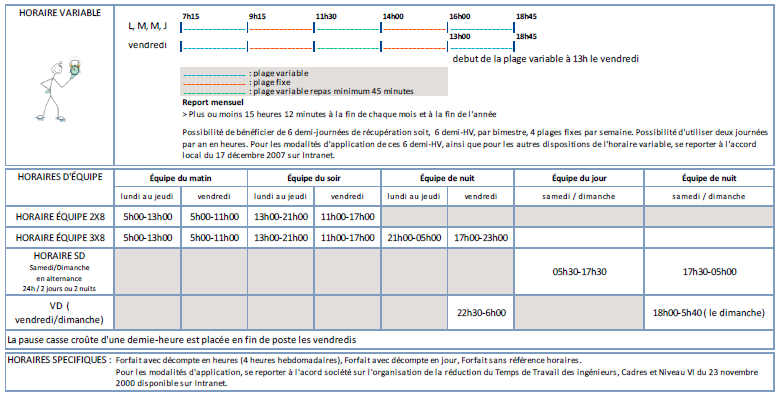 1